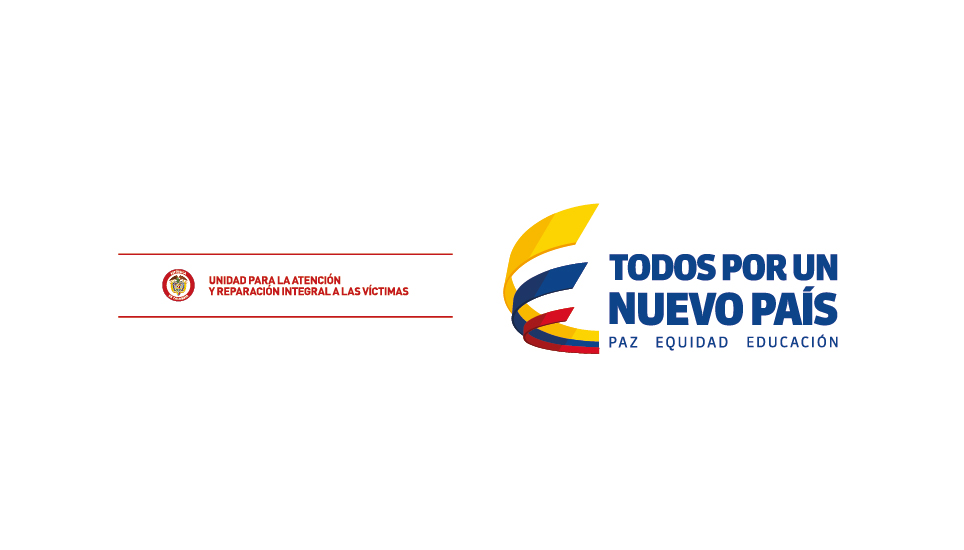 FLUJO PAA
PROYECCIÓN ACTOS ADMINISTRATIVOS
2015
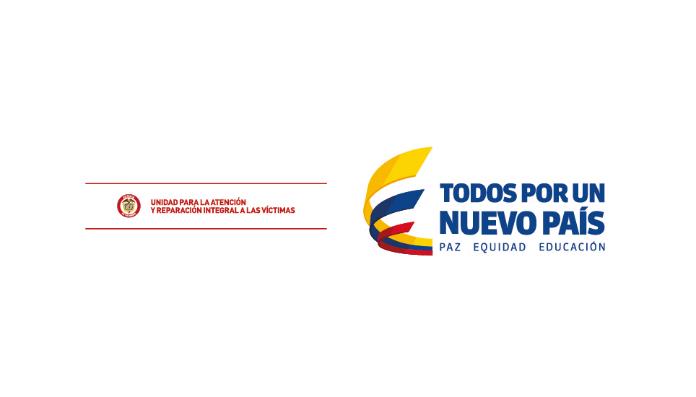 DGSH
PAARI: El plan de atención asistencia y reparación integral.
SAAH: Subdirección de asistencia y atención humanitaria.
EATSAAH: Equipo de Apoyo al Trámite de Solicitudes de Asistencia y Atención Humanitaria.
PAA: Proyección Actos Administrativos.
PAA
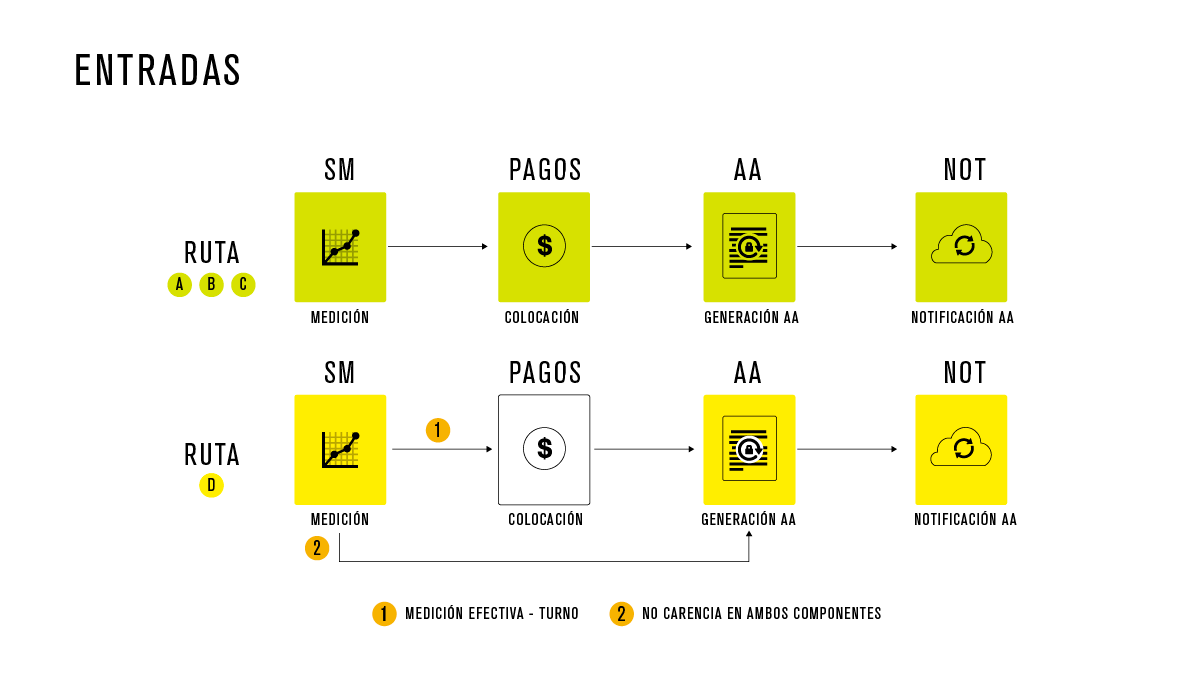 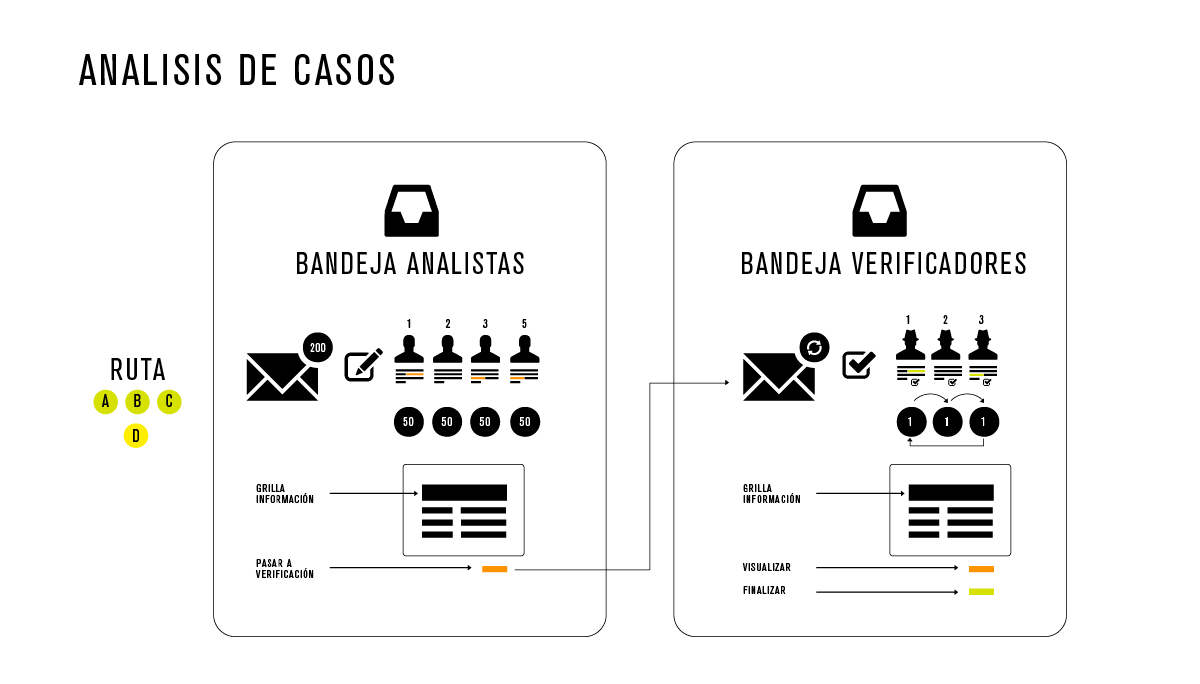 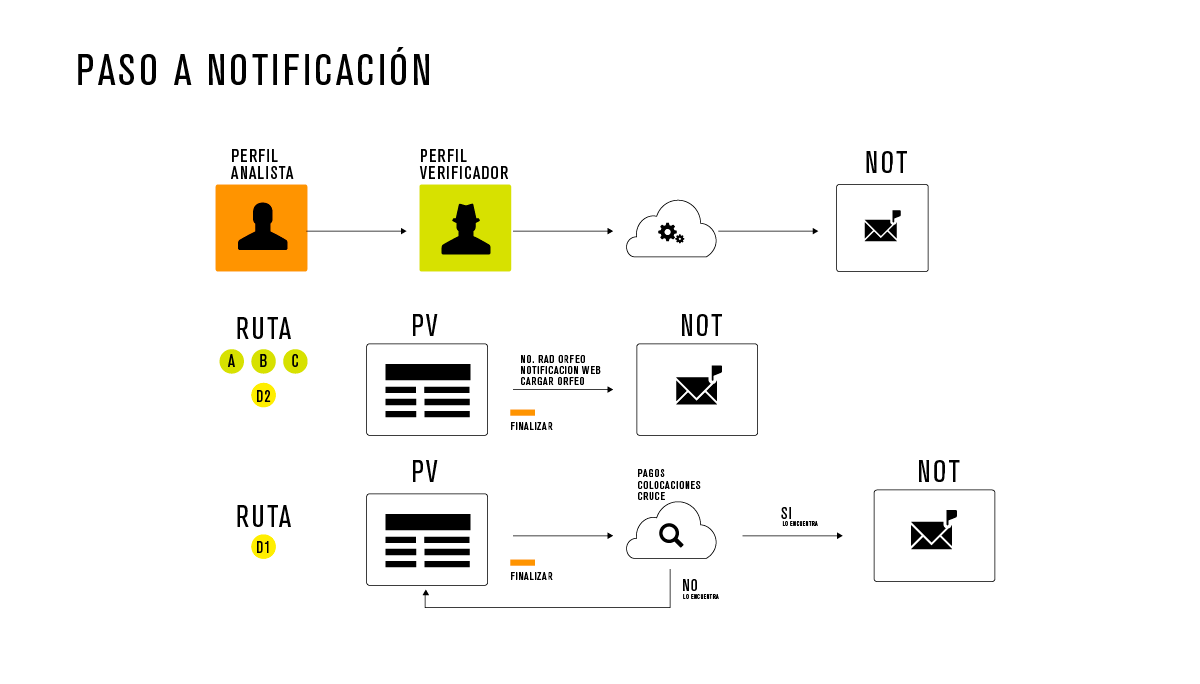 GRACIAS
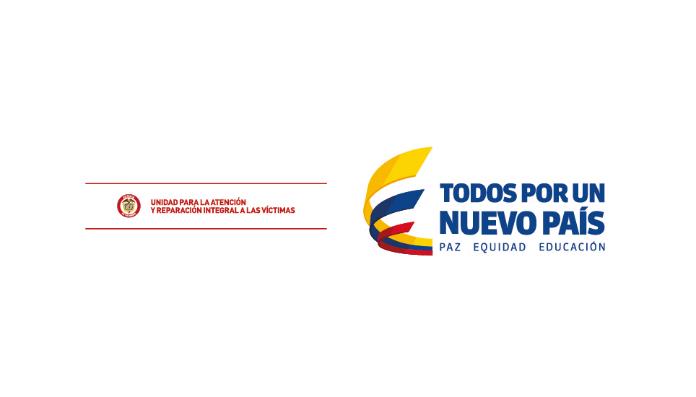